ГБОУ СО «Асбестовская  школа-интернат»
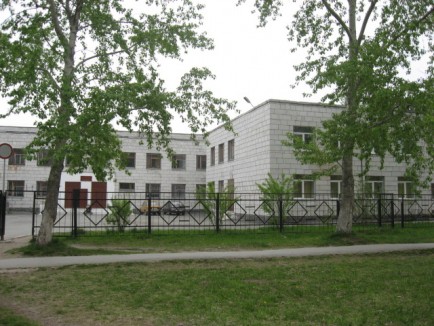 Виртуальная экскурсияв музей
Педагог-организатор, руководитель школьного музея: Савина Е.В.
2020г.
Организатором открытия музея и руководителем была Матушкина Екатерина ИвановнаУчитель методист, Депутат городской думы, Ветеран труда РФ, воспитатель и наставник.
С 1999 года по 2004 год
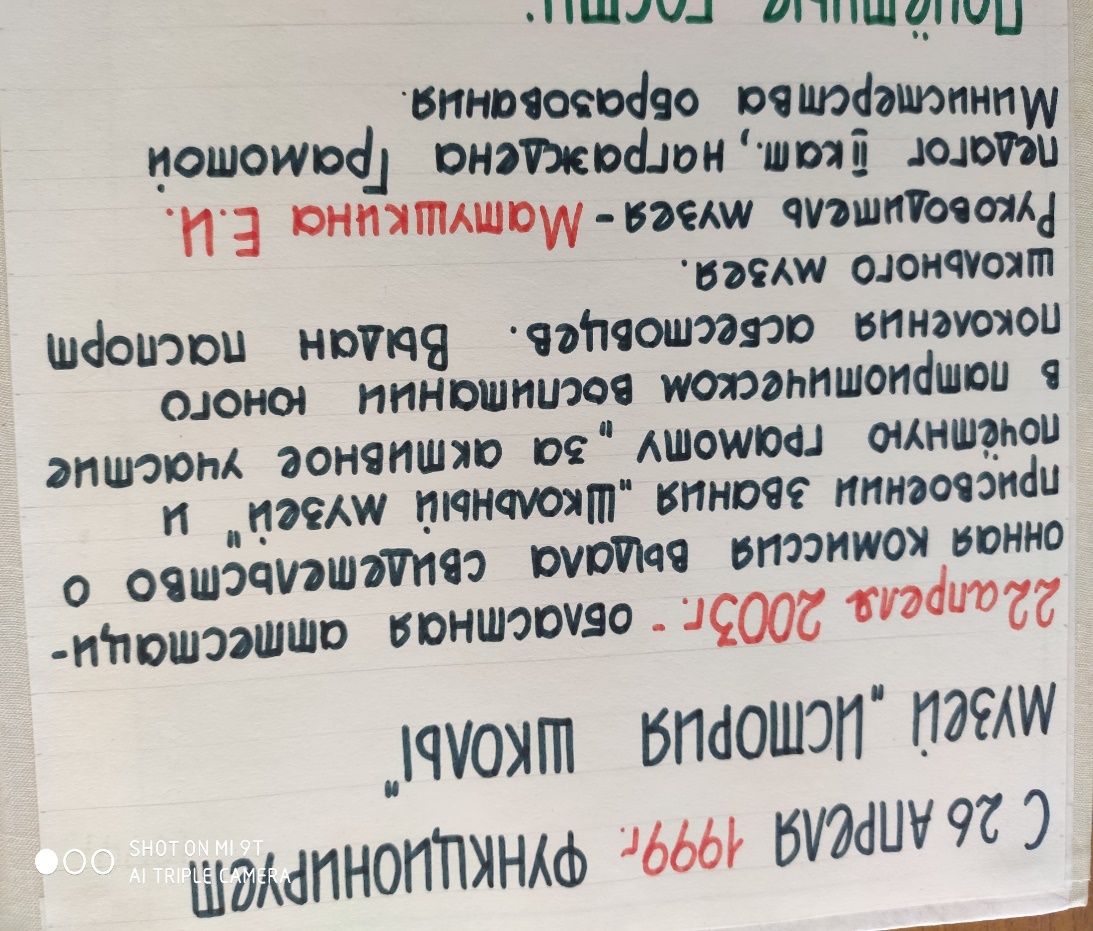 ГБОУ СО "Асбестовская школа-интернат"
С 2004 года  по 2006 годруководителем школьного музея была  Абвакумова Ирина Анатольевна
Ирина Анатольевна и по сей день трудится и занимается музейным делом. Сейчас, она возглавляет музей во Дворце Творчества Юных города Асбеста. Ирина Анатольевна приходит к нам в гости с различными мероприятиями и всегда рада, когда наши ребята посещают ее музей.
ГБОУ СО "Асбестовская школа-интернат"
С 2006 года  по 2015 год музеем руководила Никандрова Тамара Николаевна
Тамара  Николаевна долгие годы вела музейную работу. Сегодня, Тамара Николаевна трудится в  школе №1 города Асбеста учителем начальных классов.
ГБОУ СО "Асбестовская школа-интернат"
С 2015 года школьным музеем руководит Савина Елена Владимировна
Двери школьного музея всегда открыты для гостей. В стенах музея проводятся выставки различных экспонатов и персональные выставки обучающихся нашей школы. 
Добро пожаловать!
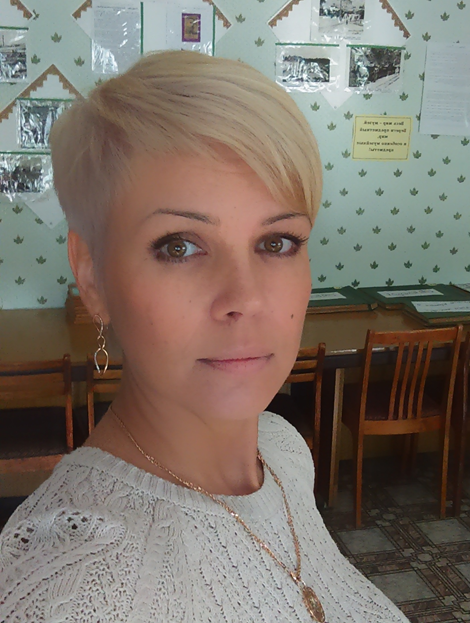 ГБОУ СО "Асбестовская школа-интернат"
Музей систематически пополняется выставочными материалами, которые дарят наши сотрудники и обучающиеся. Огромное спасибо всем, кто помогает развиваться нашему музею!!!
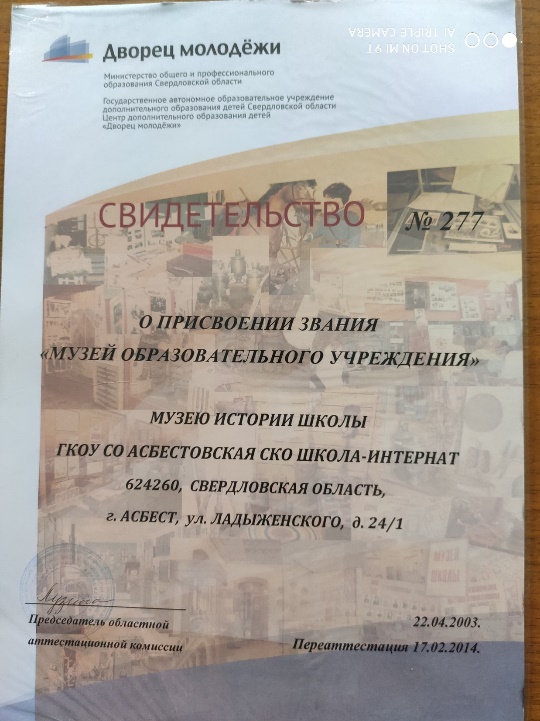 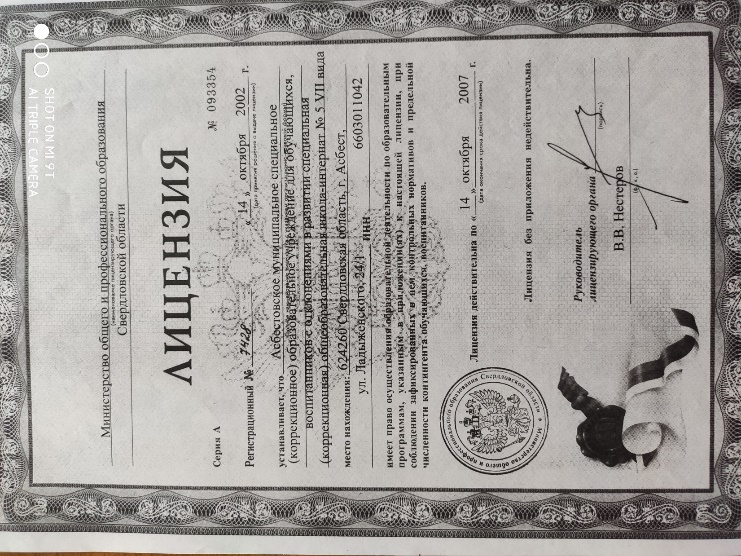 ГБОУ СО "Асбестовская школа-интернат"
Основные экспозиции музея
1. «Город мой –моя Отчизна»
2. «У истоков образования»
3. «Предметы быта»
4. «Минералы Асбеста»
5. «История школы»
6. «Они сражались за Родину»
ГБОУ СО "Асбестовская школа-интернат"
«Город мой –моя Отчизна»
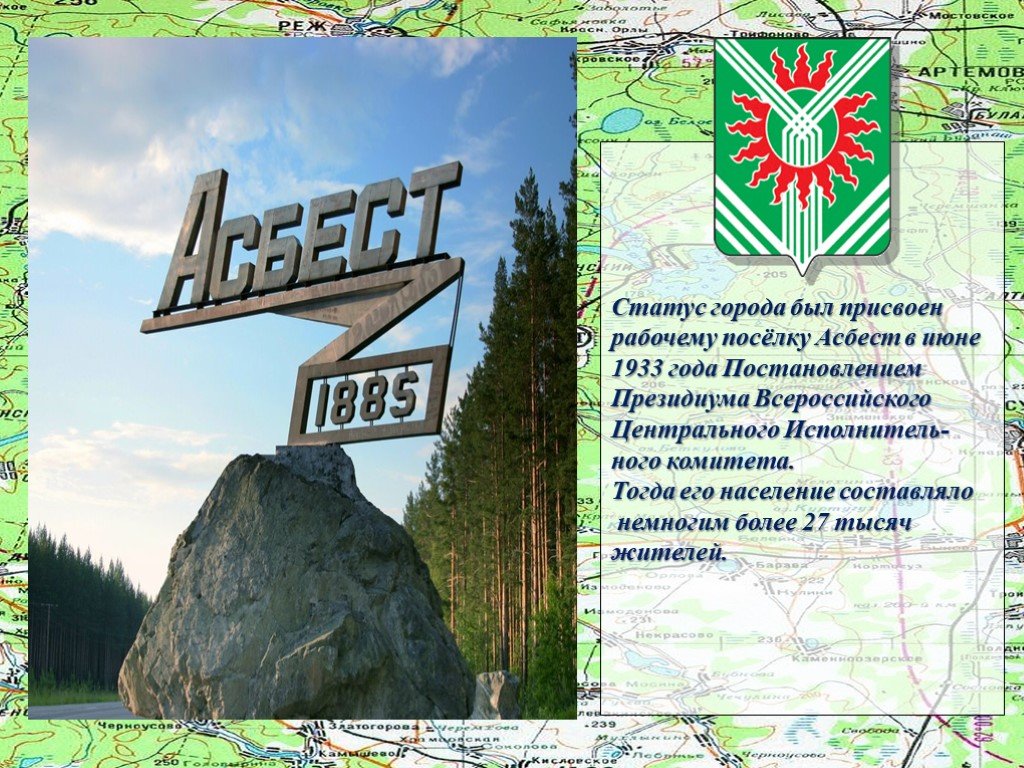 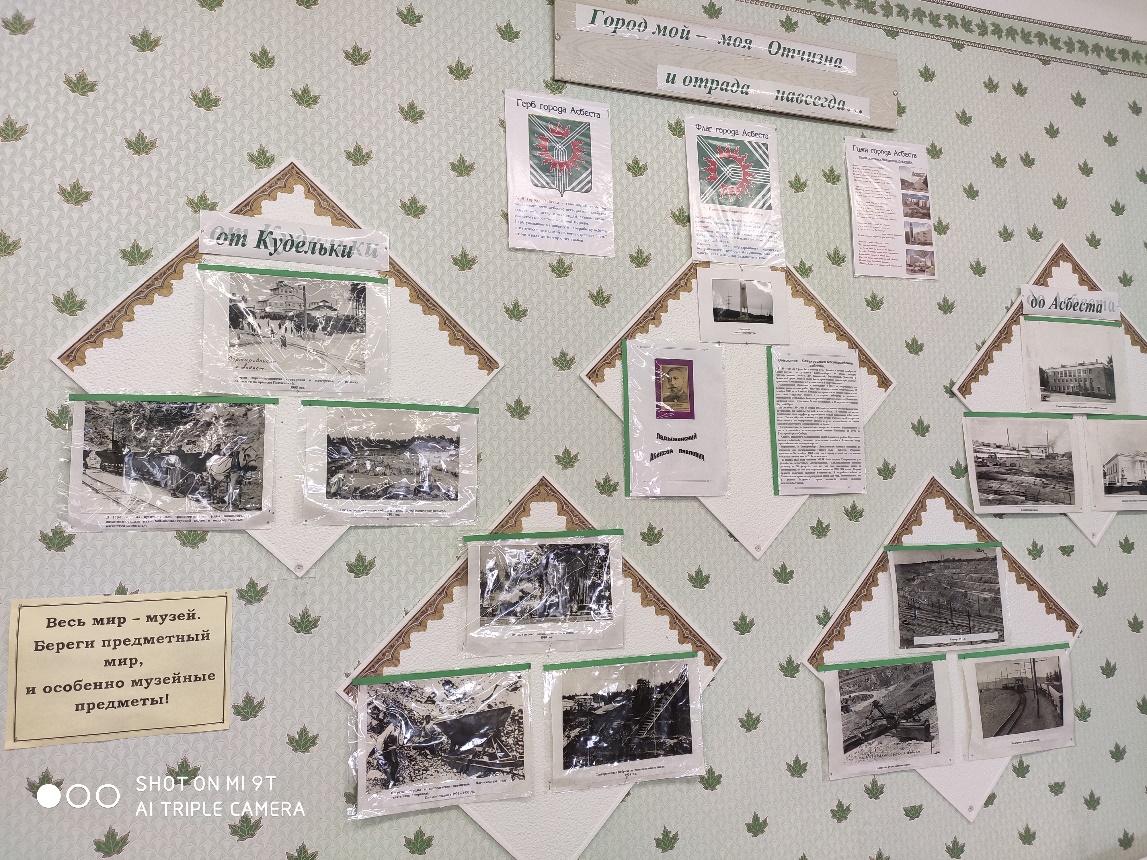 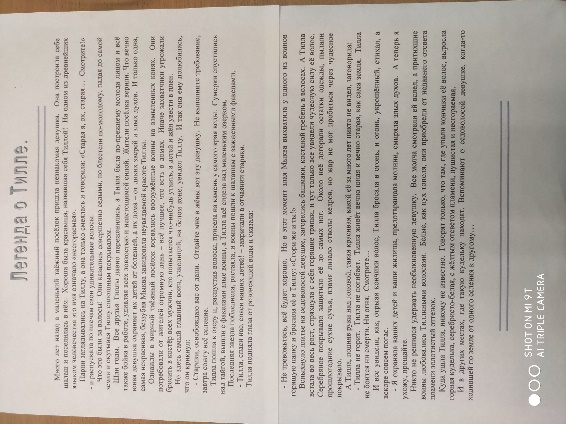 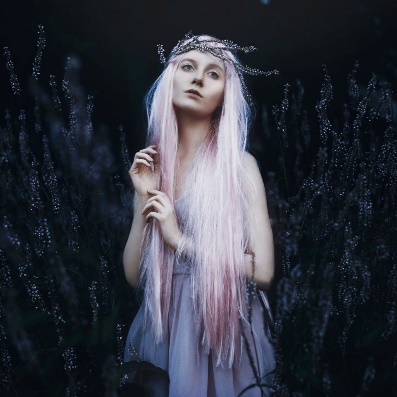 ГБОУ СО "Асбестовская школа-интернат"
«У истоков образования»
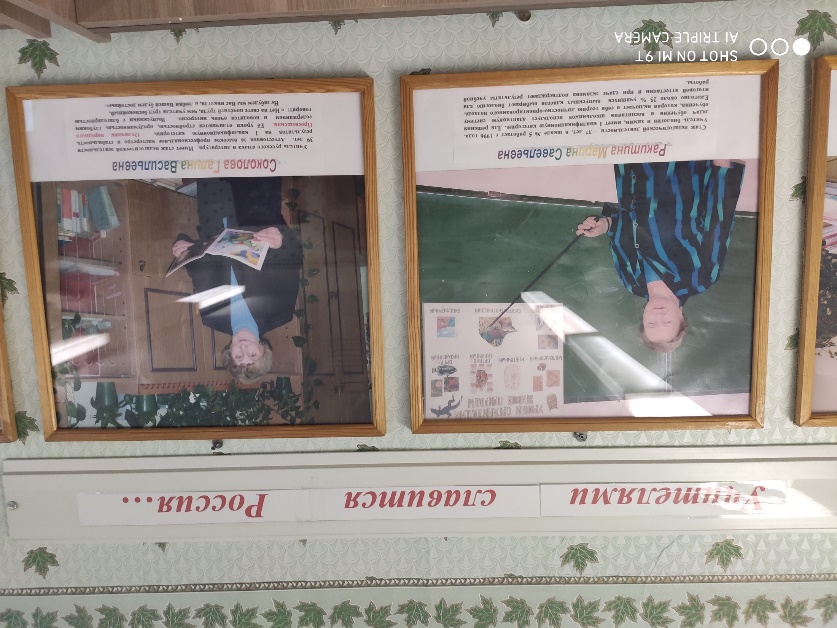 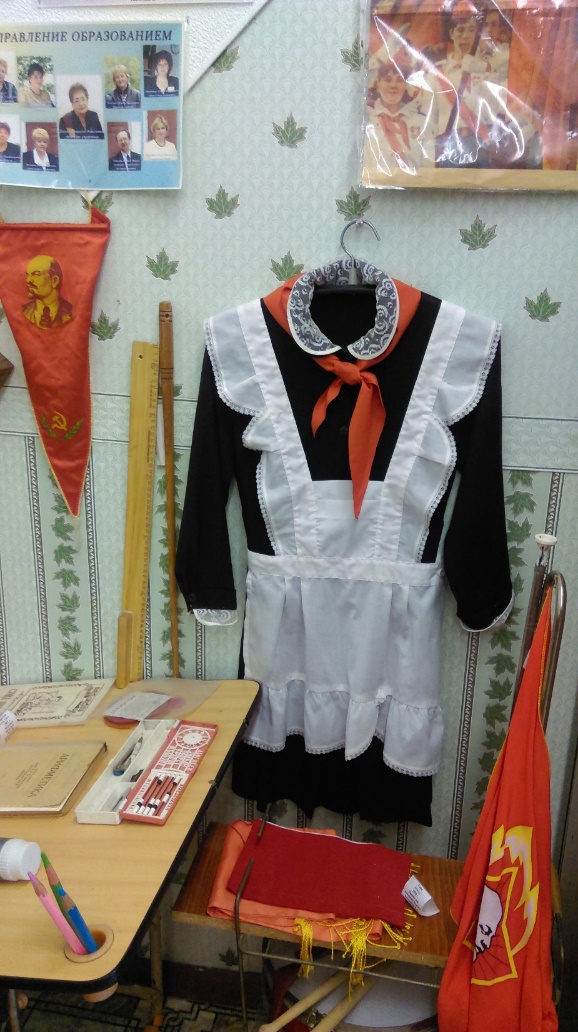 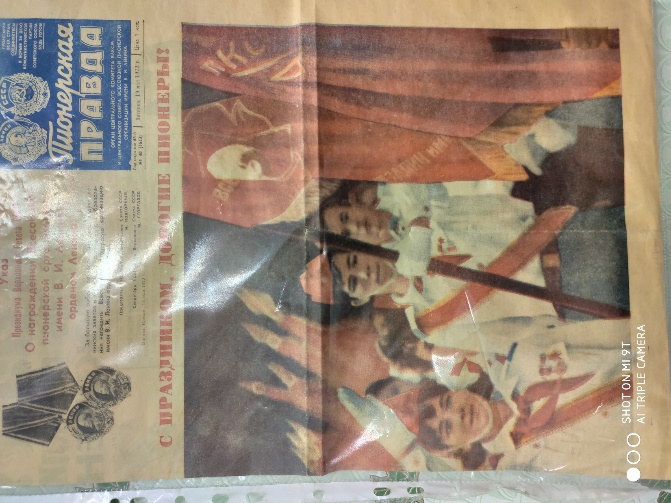 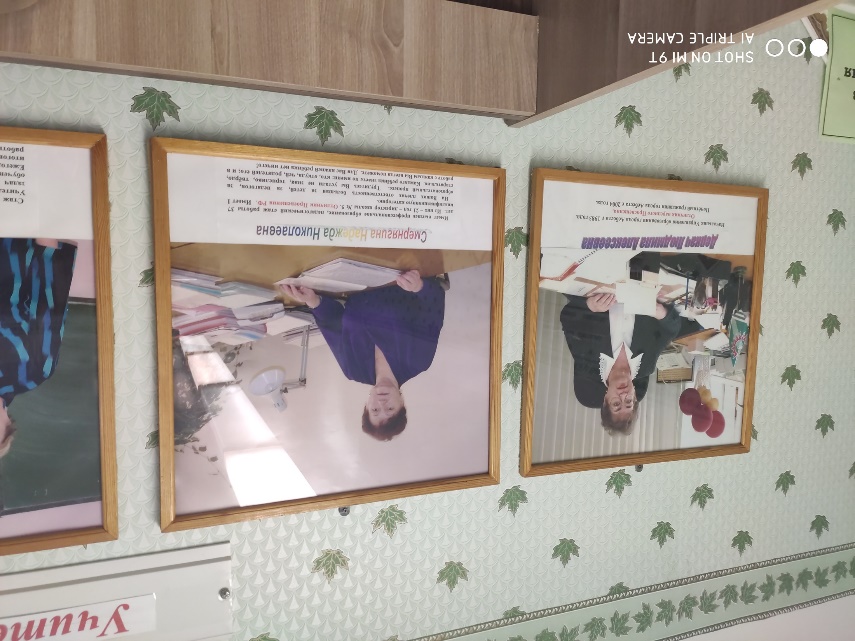 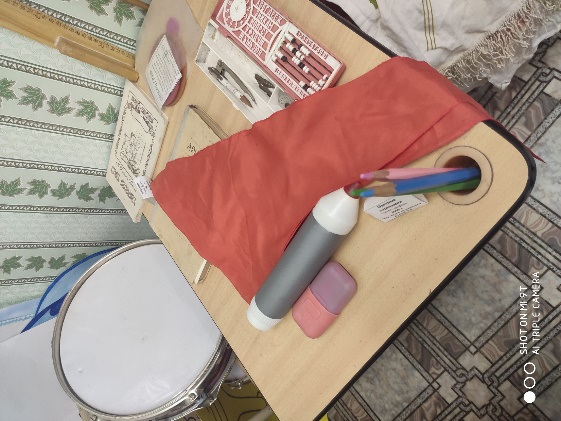 ГБОУ СО "Асбестовская школа-интернат"
«Предметы быта»
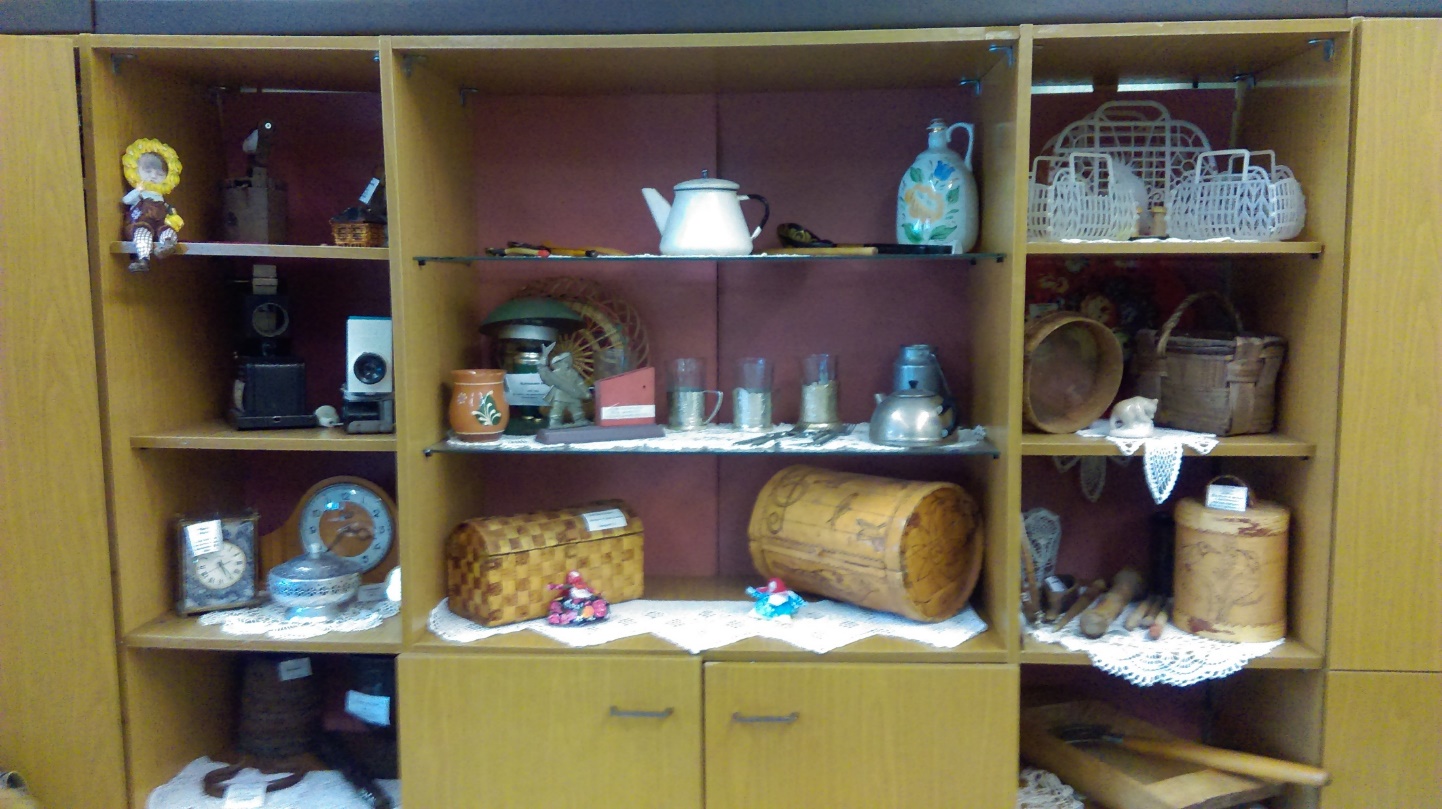 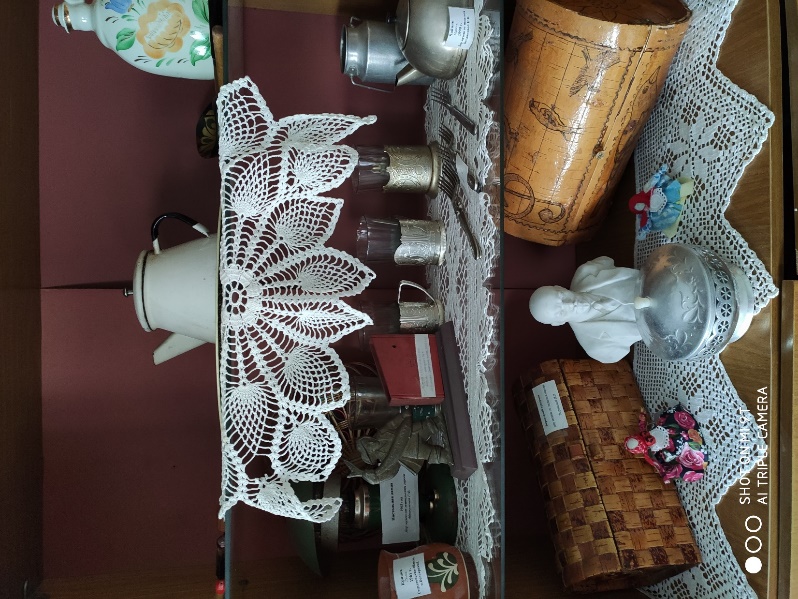 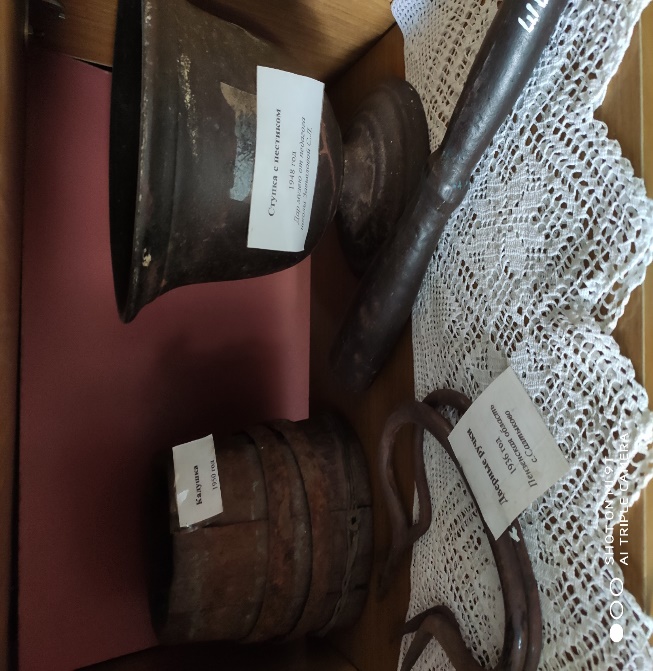 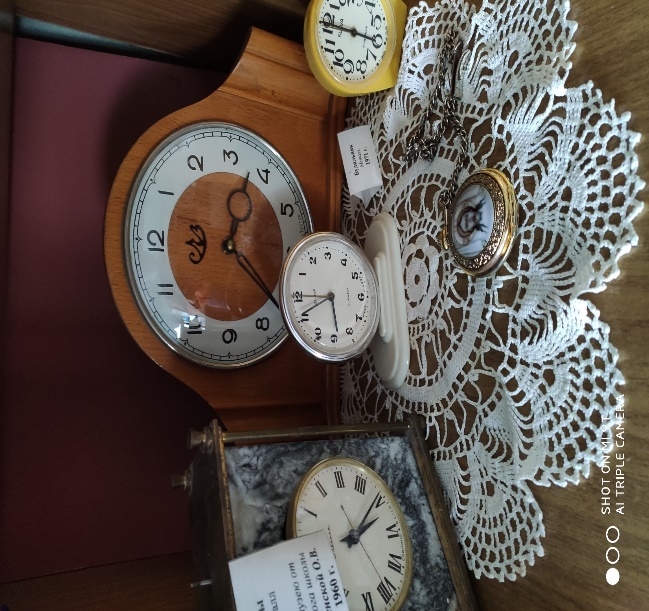 ГБОУ СО "Асбестовская школа-интернат"
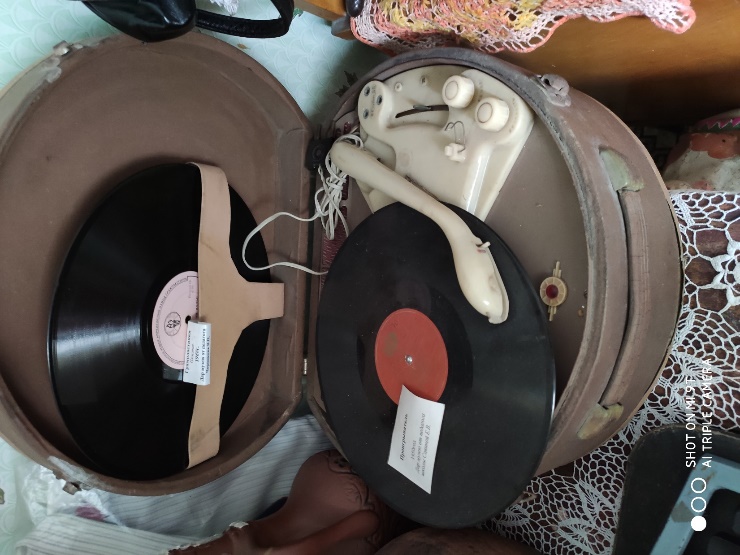 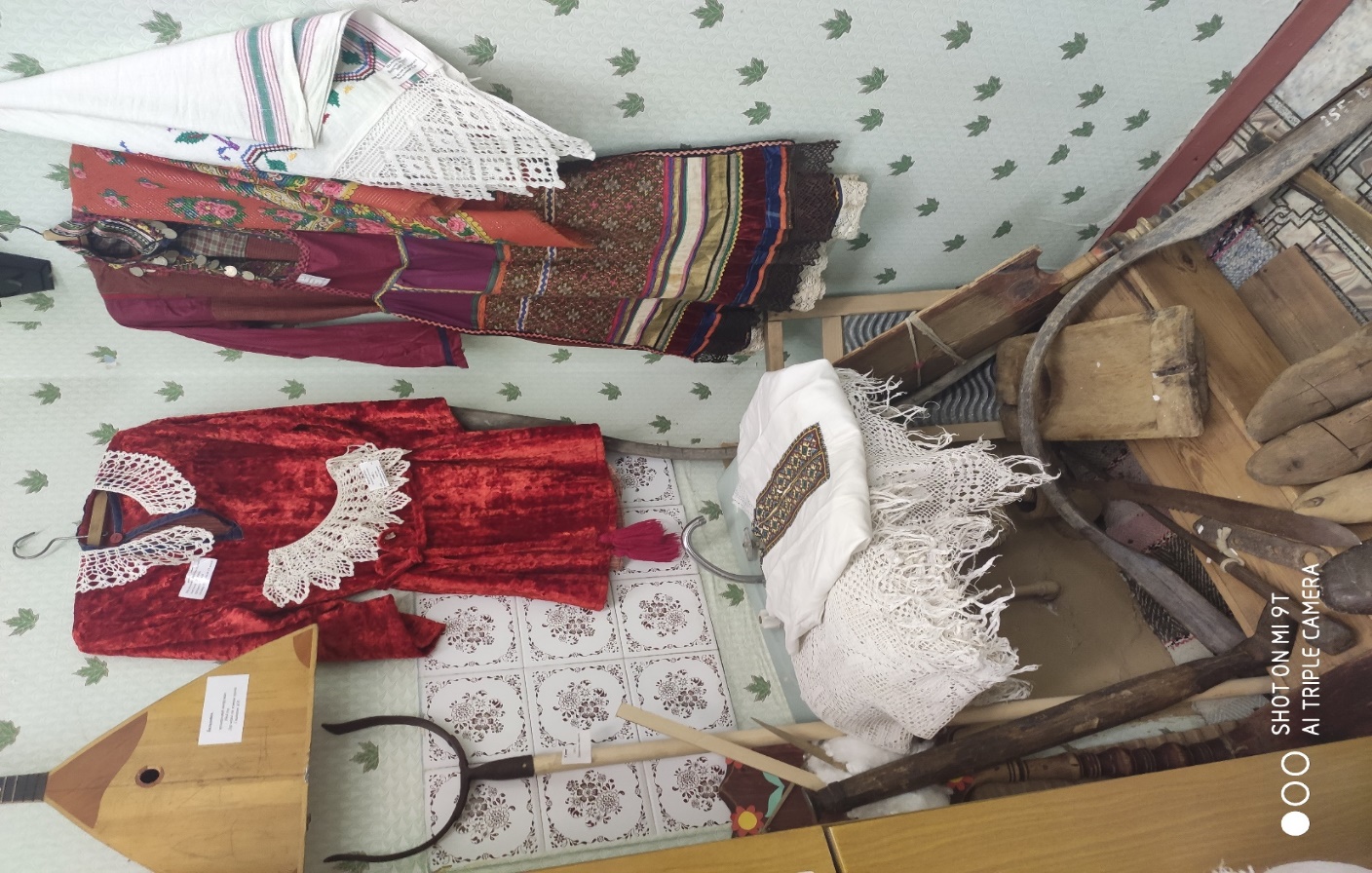 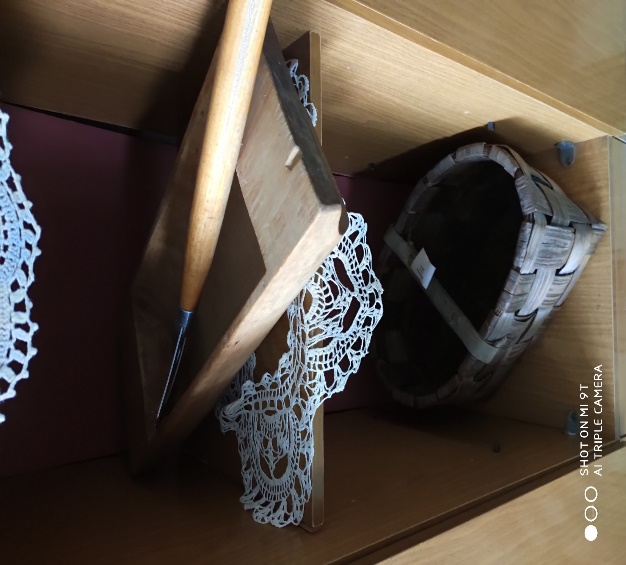 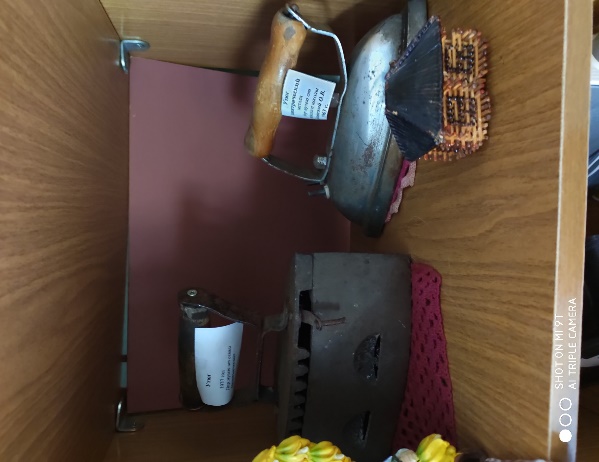 ГБОУ СО "Асбестовская школа-интернат"
«Минералы Асбеста»
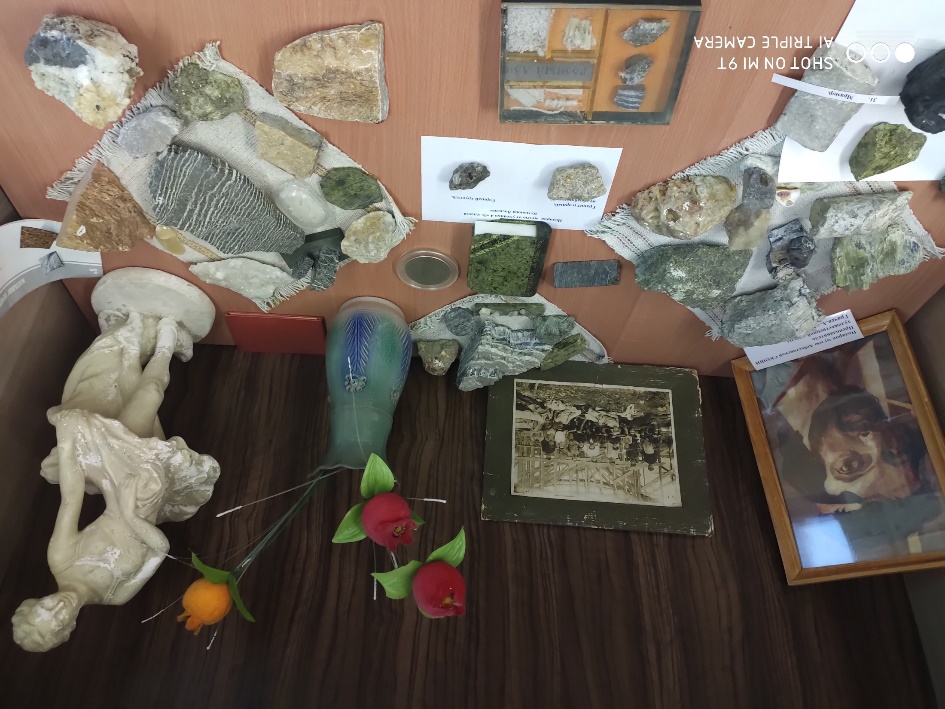 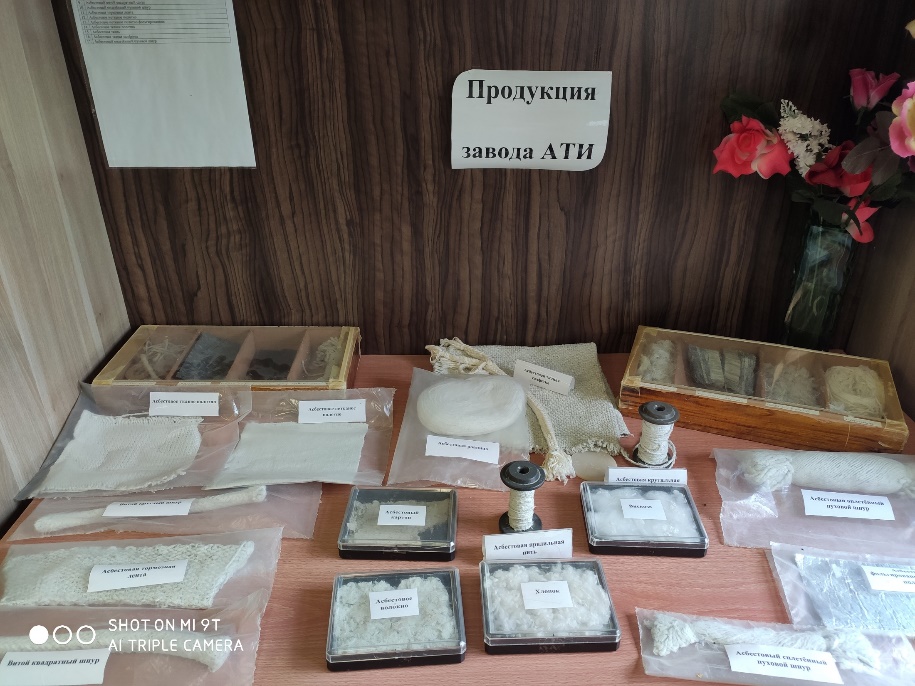 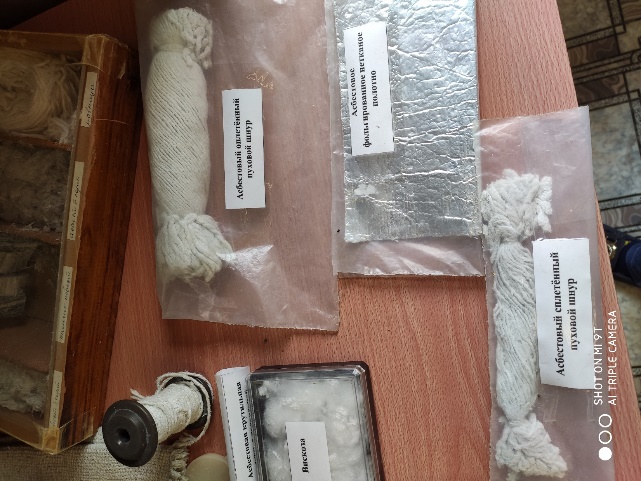 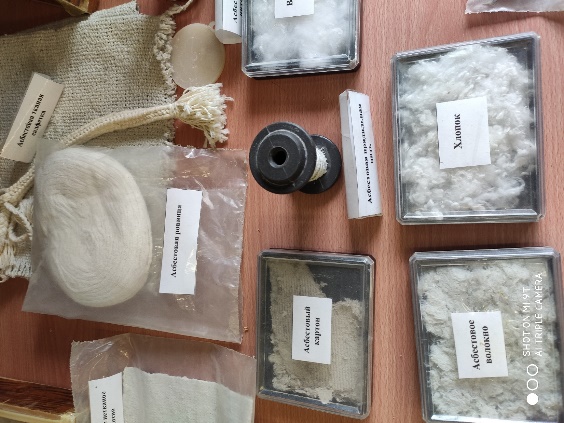 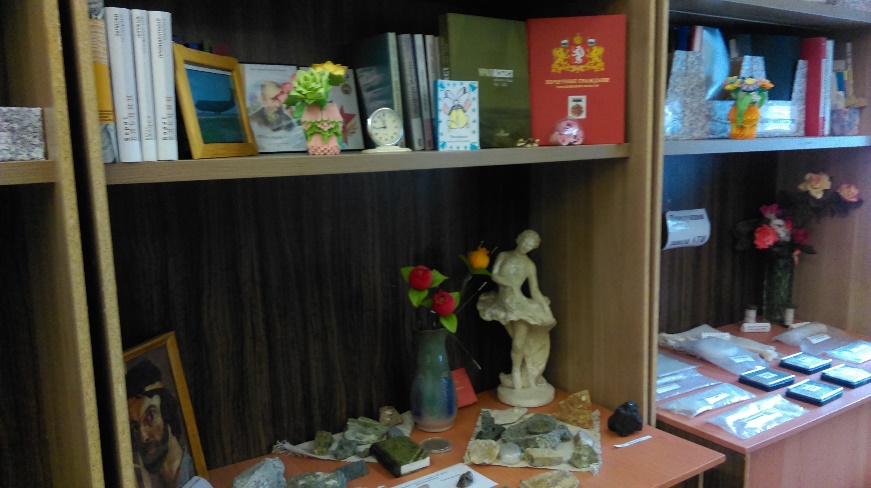 ГБОУ СО "Асбестовская школа-интернат"
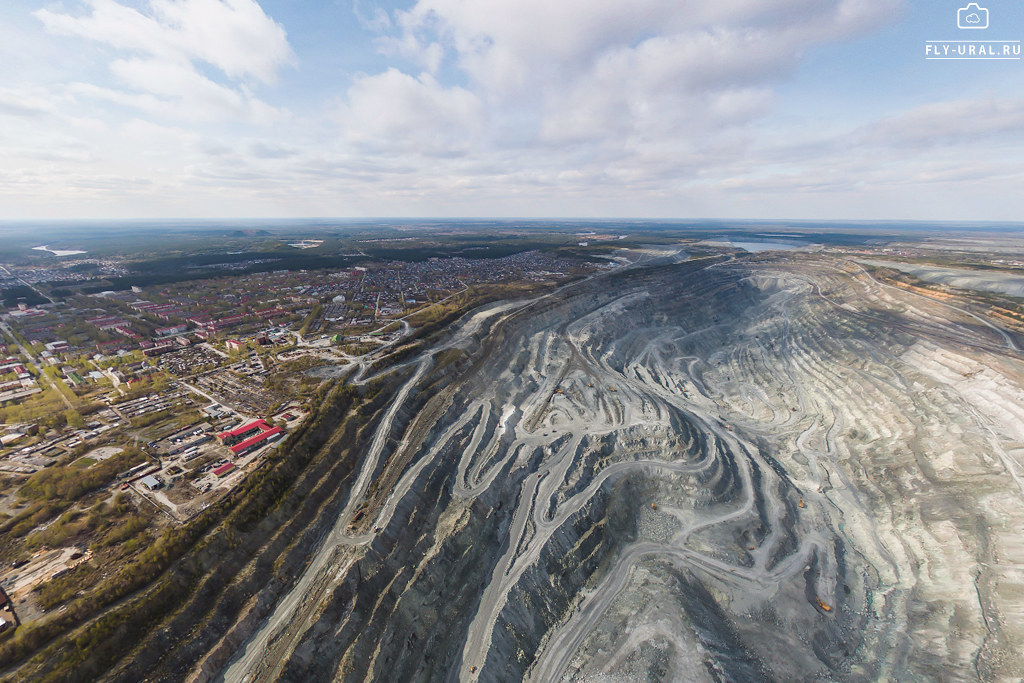 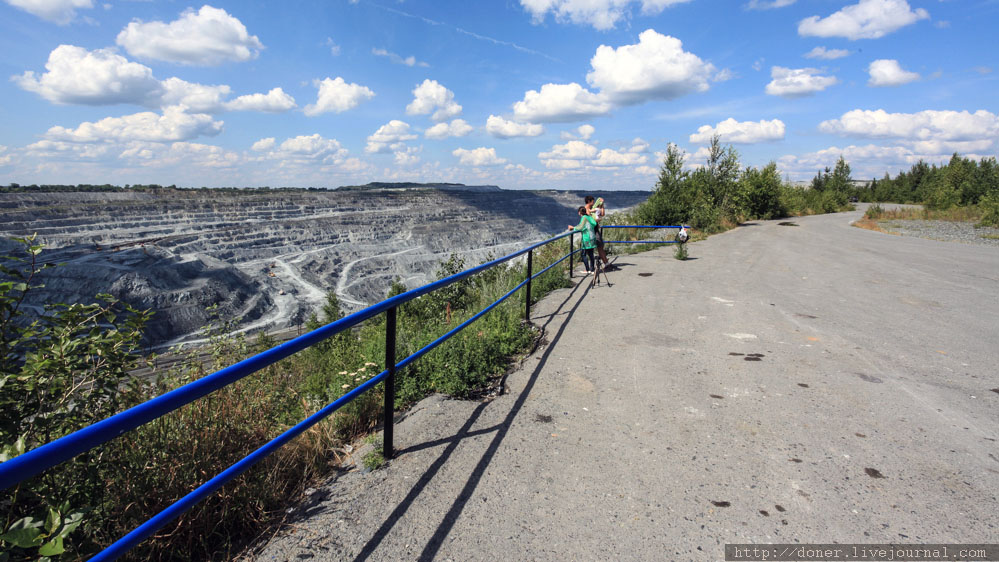 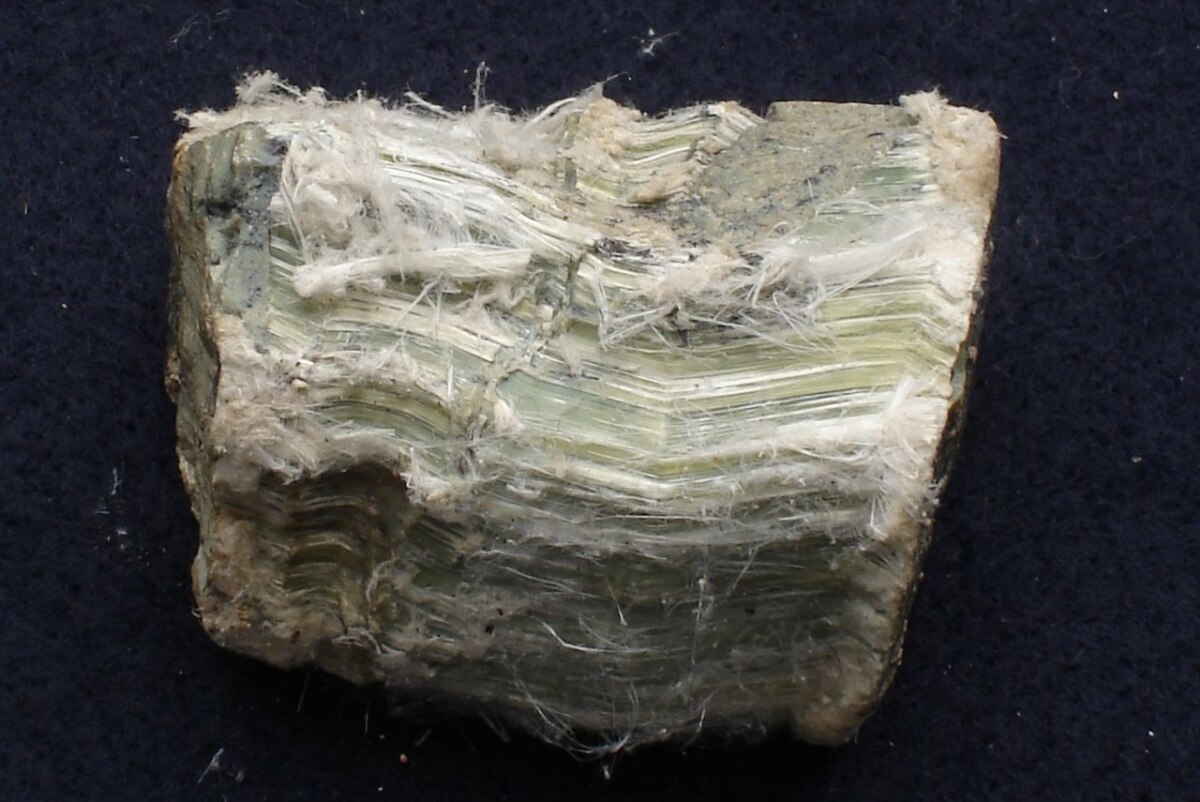 ГБОУ СО "Асбестовская школа-интернат"
«История школы»
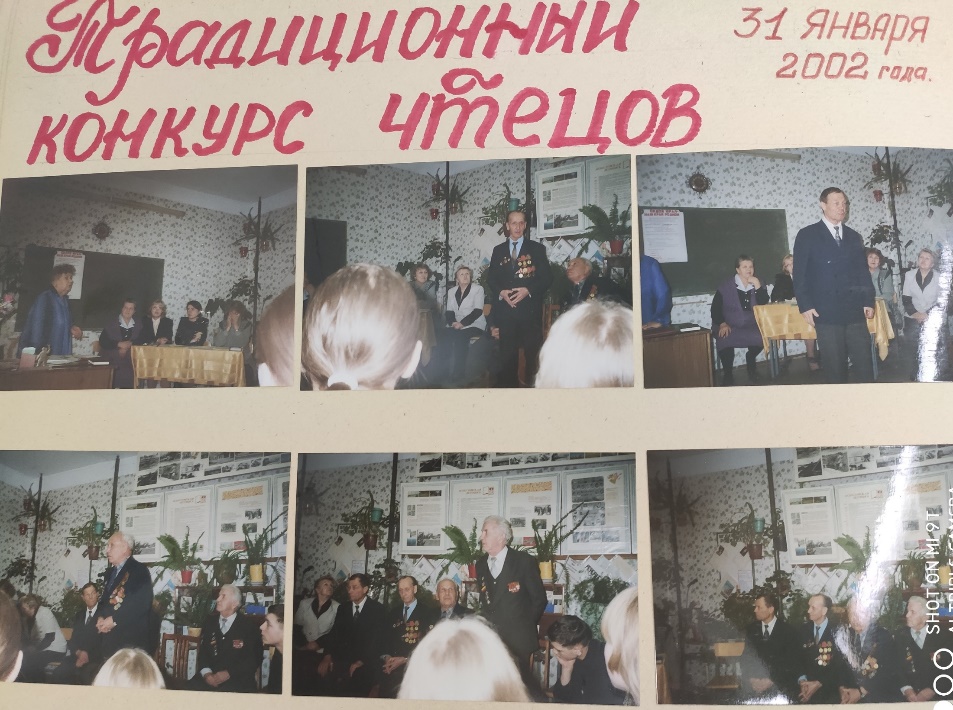 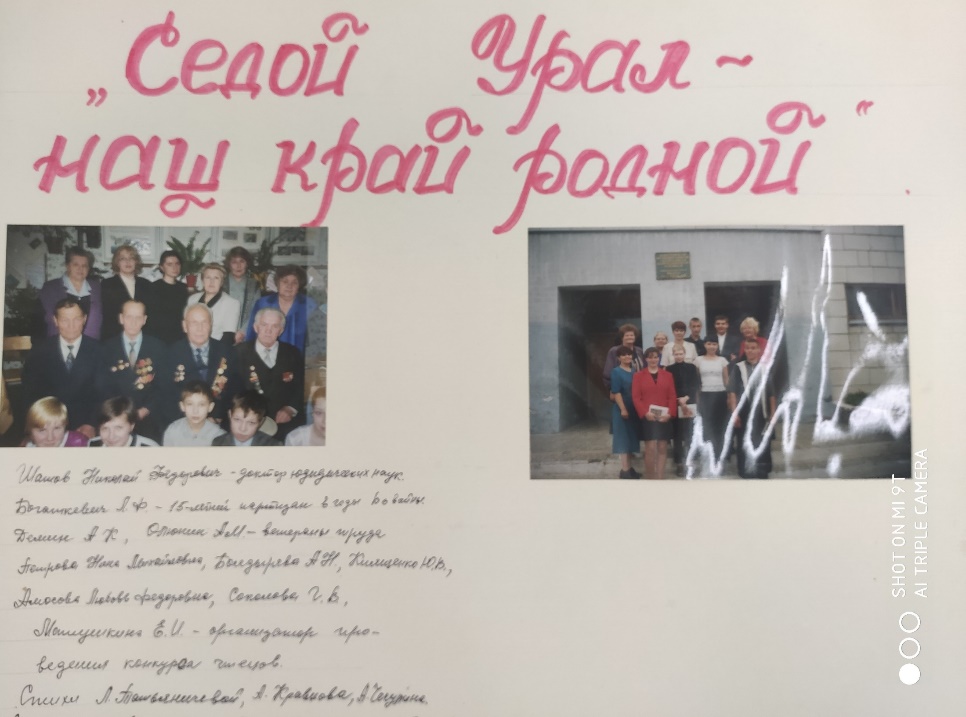 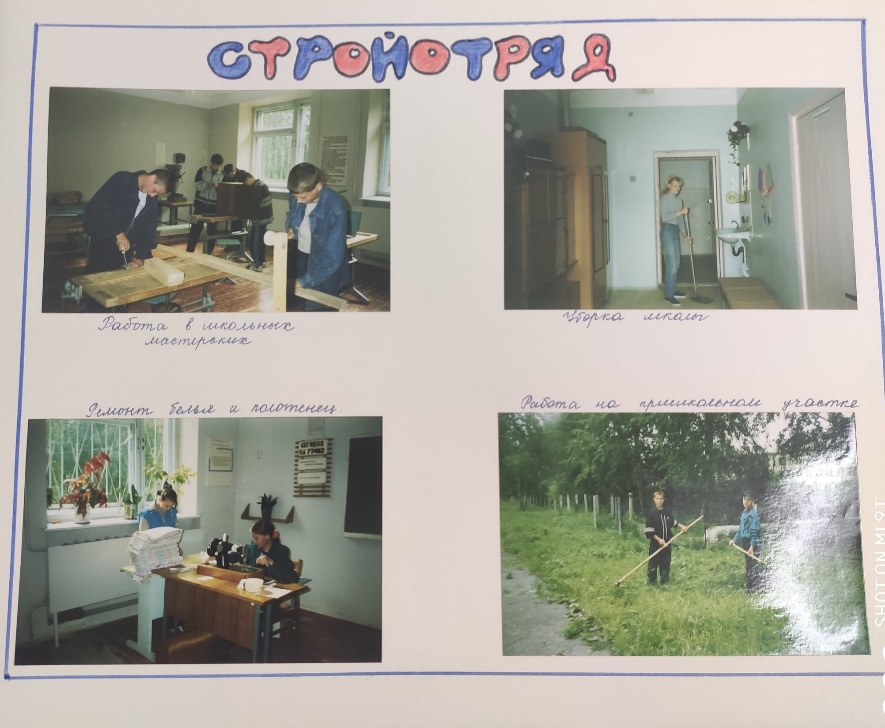 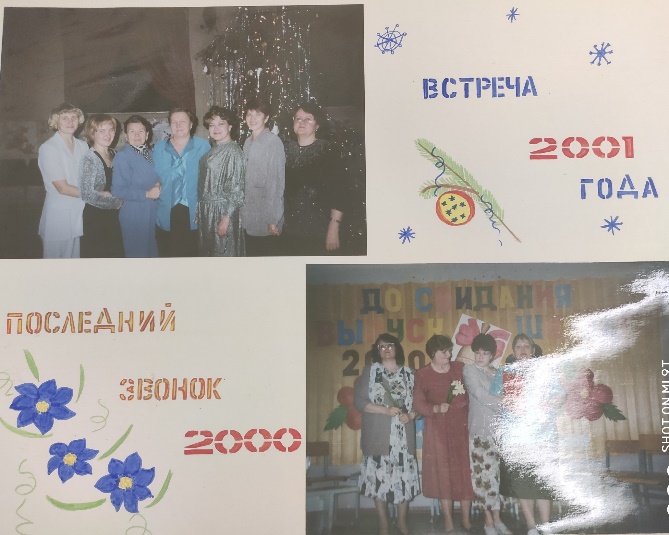 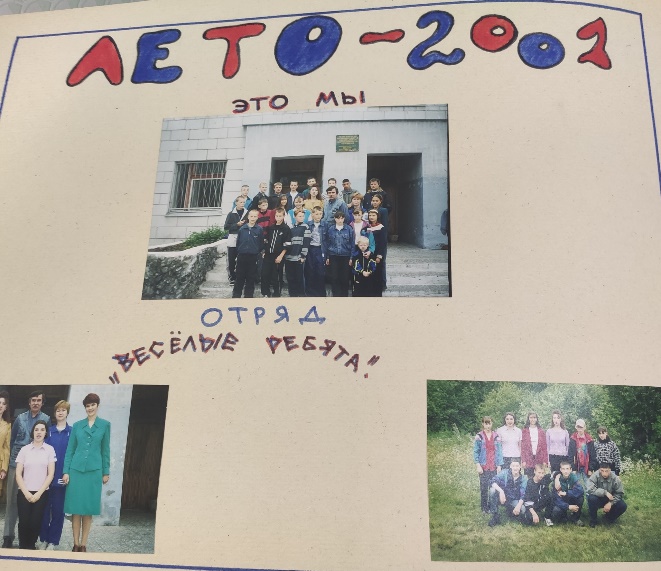 ГБОУ СО "Асбестовская школа-интернат"
«Они сражались за Родину»
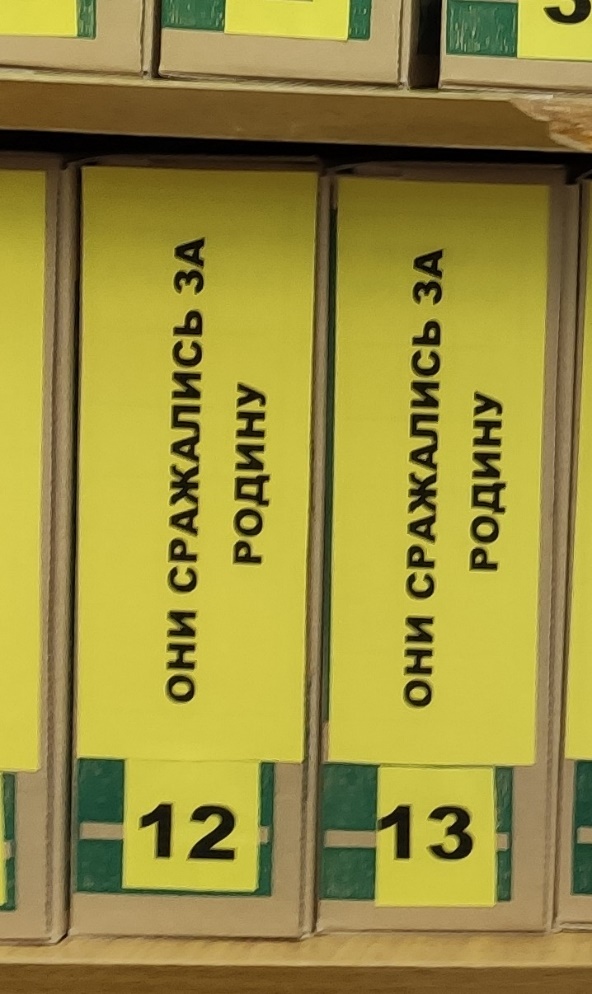 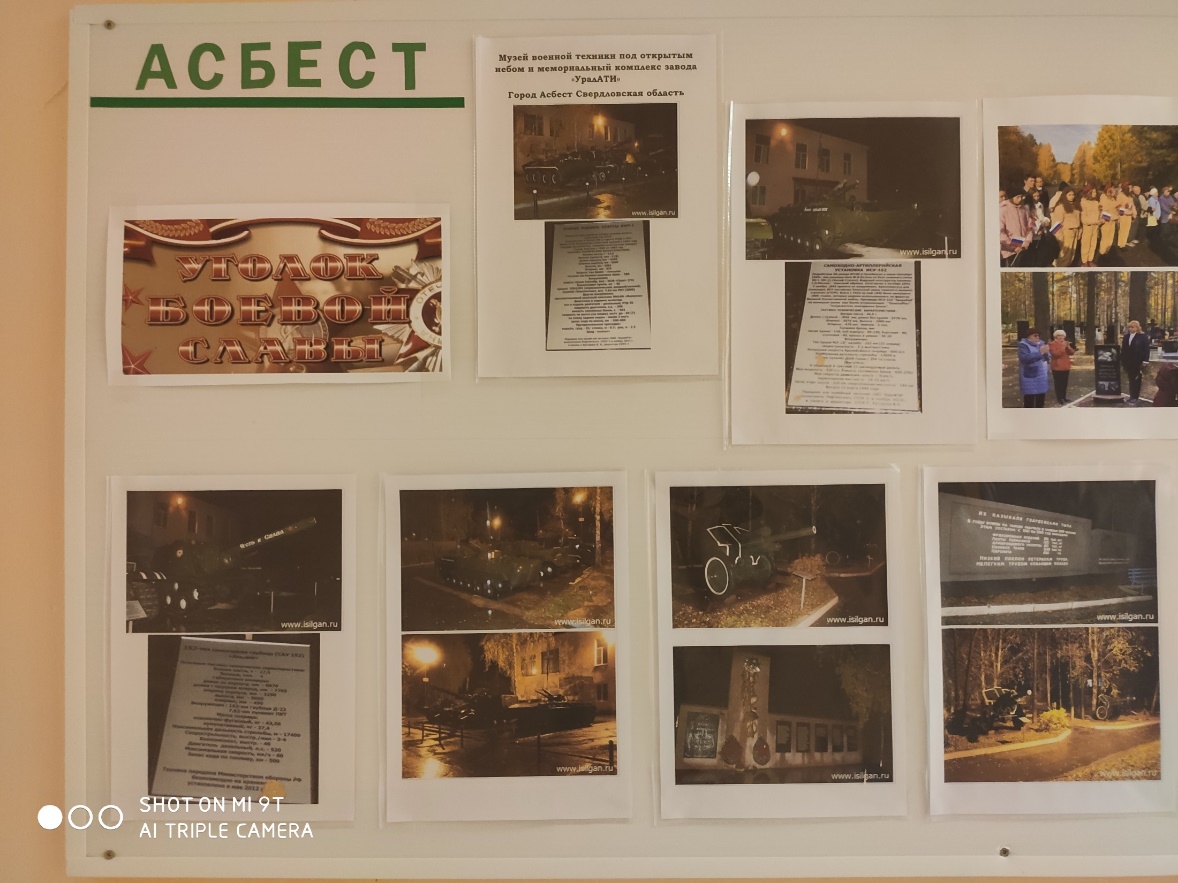 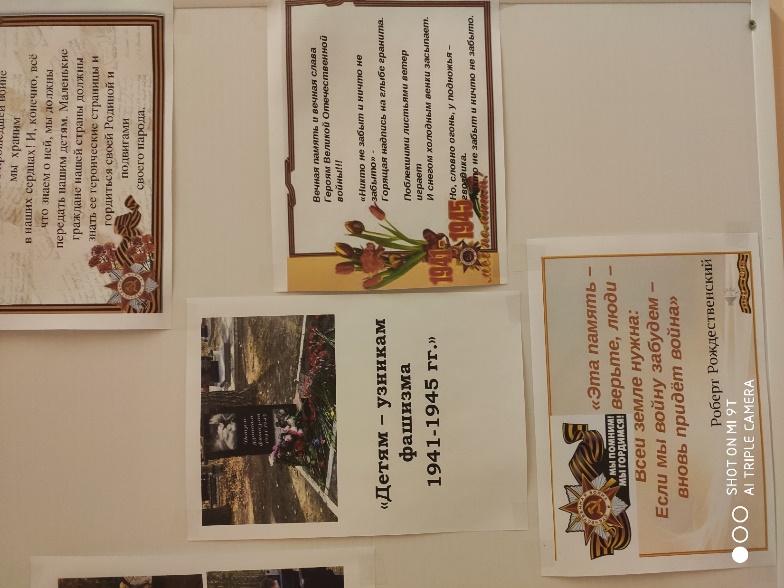 ГБОУ СО "Асбестовская школа-интернат"
Посетить наш музей может каждый желающий
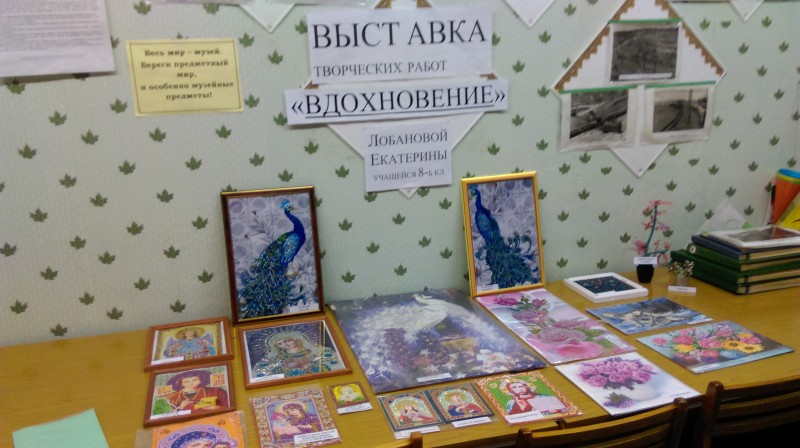 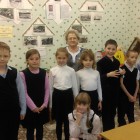 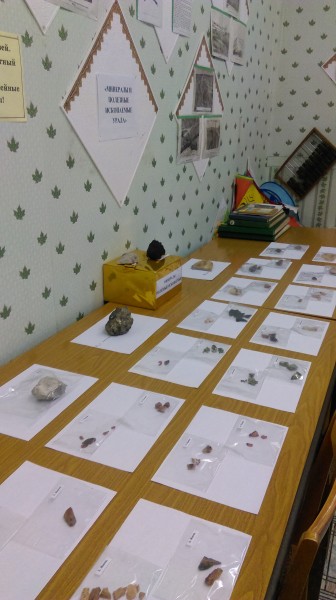 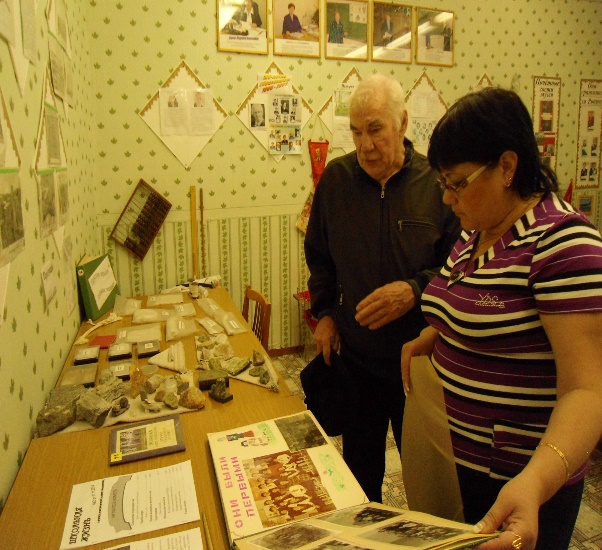 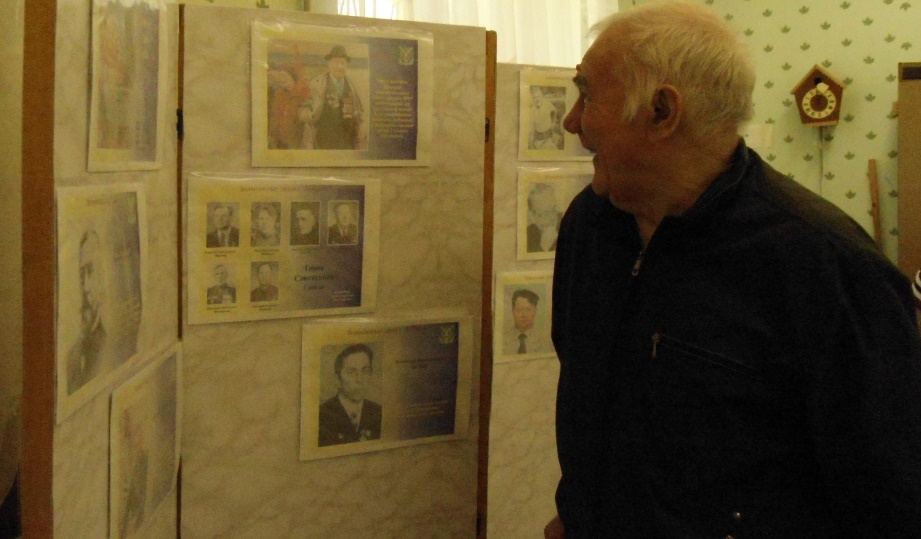 ГБОУ СО "Асбестовская школа-интернат"
Спасибо за внимание!Здоровья вам и вашим близким!
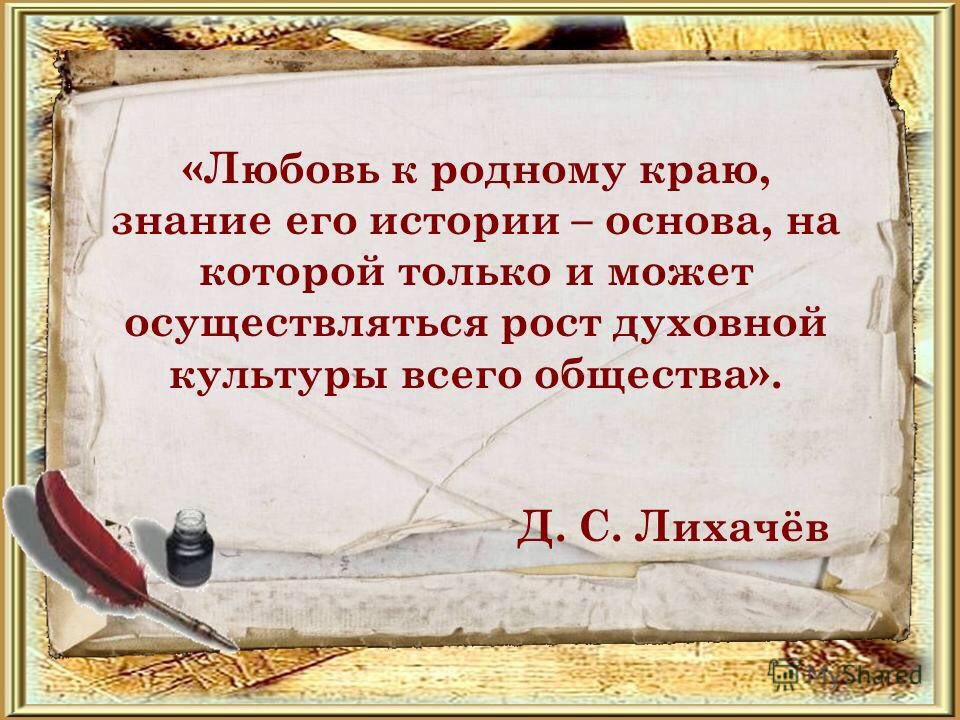 ГБОУ СО "Асбестовская школа-интернат"